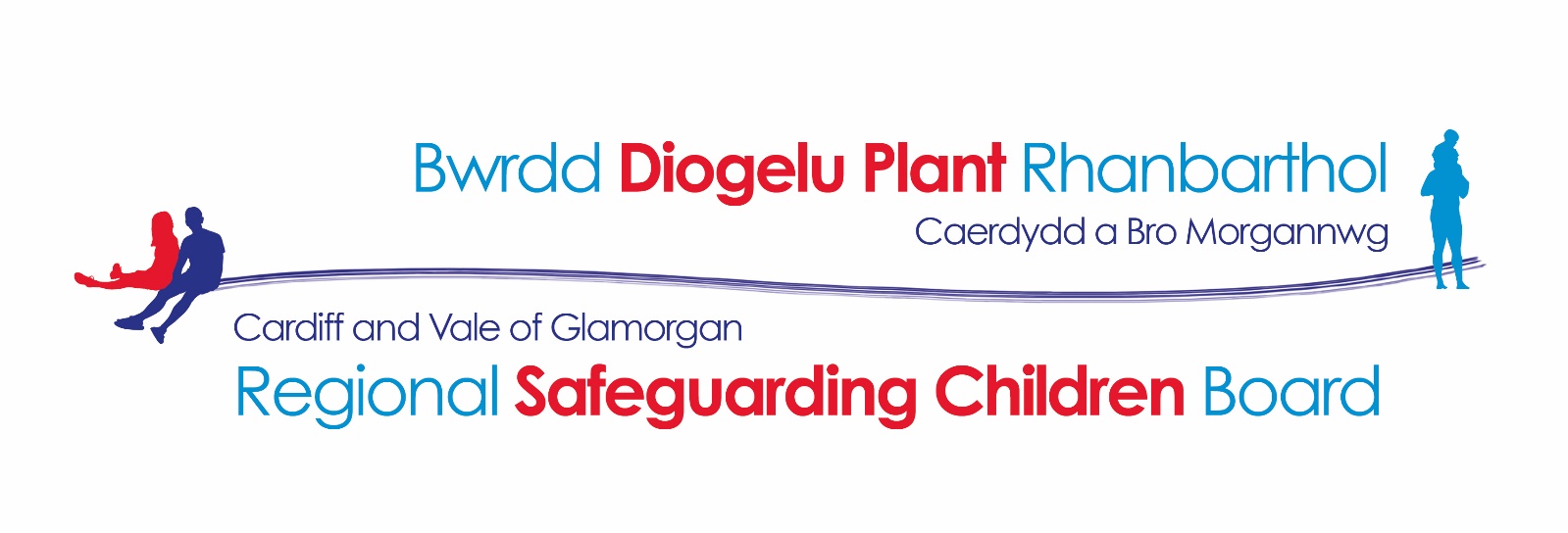 Cam-drin Ariannol- Sesiwn Friffio 7 Munud
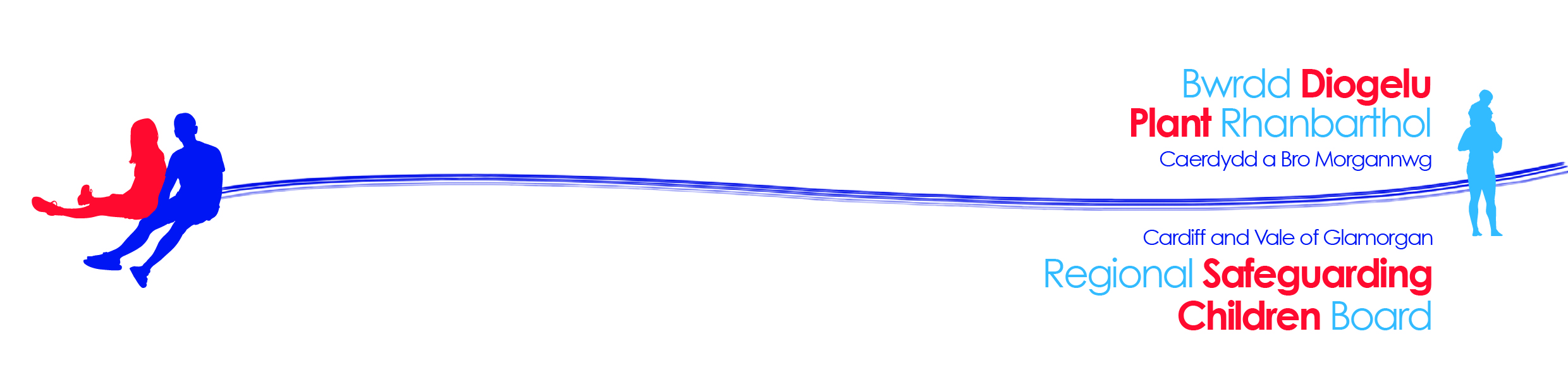 1. BETH YW E?
Cam-drin ariannol yw’r term a ddefnyddir i ddisgrifio niweidio rhywun drwy gymryd neu dwyllo arian, nwyddau neu eiddo ganddynt. 
Nid yw cam-drin ariannol fyth yn dderbyniol, waeth pa mor ddibwys yr ymddengys. 
Mae cam-drin ariannol yn drosedd.
2. BETH YW E?
Mae Oedolion a Phlant yn agored i gael eu cam-drin yn ariannol.  
Mae’n bosib na all Oedolion/Plant eu diogelu eu hunain rhag niwed neu gamfanteisio oherwydd anableddau dysgu neu rai corfforol, nam ar y synhwyrau, bregusrwydd neu broblemau iechyd meddwl
3. BETH YW E?
Gall cam-drin ariannol ddigwydd i bobl yn unrhyw le ac ar unrhyw adeg, ac mae’n effeithio ar bobl o bob math o gefndir. Gall ddigwydd yng nghartref person, mewn cartref gofal, canolfan ddydd, ysbyty neu fan cyhoeddus. 
Cam-drin ariannol yw defnyddio eiddo, asedau, incwm, arian neu unrhyw adnoddau eraill heb eu cydsyniad gwybyddus neu ganiatâd.
4. CYDNABYDDIAETH
Mae’n cynnwys dwyn, twyll, ecsploetio, pwysau annerbyniol yn ymwneud ag ewyllysiau, eiddo, etifeddiaeth neu drafodion ariannol, camddefnyddio eiddo neu fudd-daliadau, camddefnyddio atwrneaeth barhaus, Penodiad neu Ddirprwyaeth.
5. MATERION ALLWEDDOL
Codi arian o gyfrif banc yn anesboniadwy, gweithgaredd anarferol yn y cyfrifon banc, biliau heb eu talu, prinder arian anesboniadwy, amharodrwydd ar ran y person sydd a chyfrifoldeb dros yr arian i ddarparu bwyd a dillad elfennol ayb, diddordeb anarferol o du aelod o’r teulu, ffrind, gofalwr neu werthwr nwyddau ym materion ariannol y plentyn/oedolyn.
6. SUT I YMATEB
Edrychwch am: 
Anallu anesboniadwy i dalu am siopa neu filiau 
Eiddo personol sydd yn mynd ar goll o gartref y person 
Amodau byw yn isel o’u cymharu â’r arian y mae’r person yn ei dderbyn
7. CAMAU GWEITHREDU
Siaradwch am eich pryderon â rhywun ym maes Gofal Cymdeithasol – gwelwch wefan Bwrdd Diogelu Gogledd Cymru am fwy o fanylion
Os ydych chi neu blentyn/oedolyn y gwyddoch amdano mewn perygl yn syth cysylltwch â 999 neu ffoniwch 101 os credwch fod trosedd wedi ei chyflawni
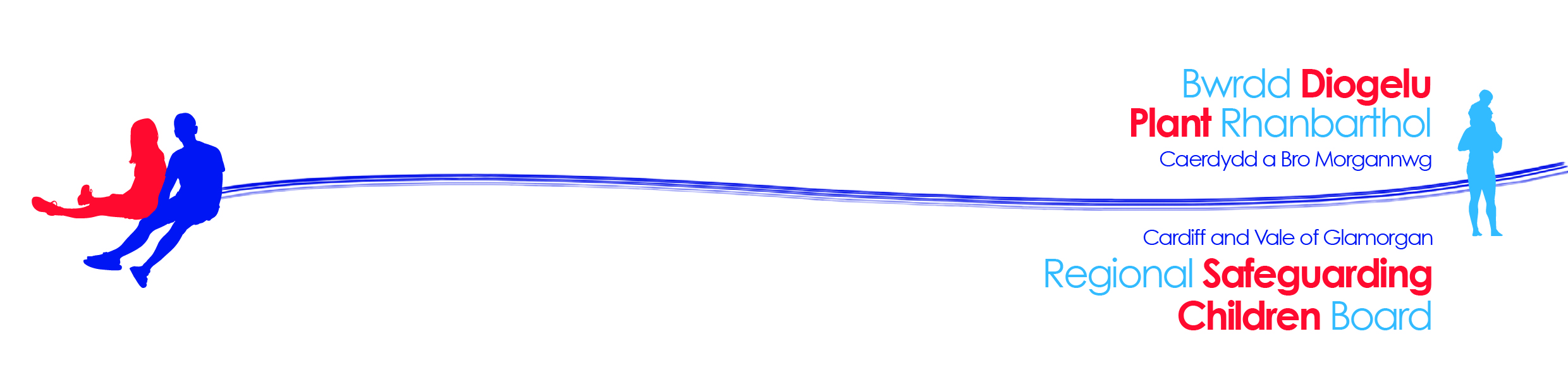